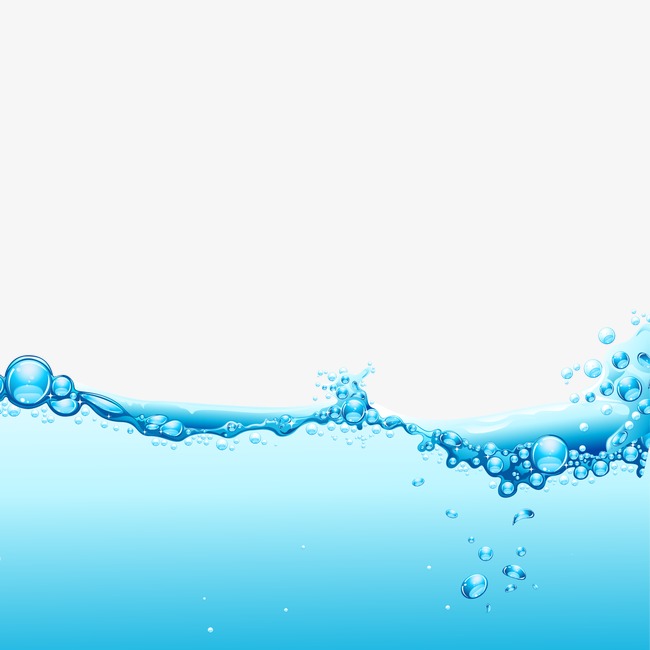 Objeto de Aprendizagem: A Química da Água
ÁGUA
ÁGUA
INSTRUÇÕES
INICIAR
AUTORIA
Dados:
Título: Química da Água
Objetivo: Este Objeto de Aprendizagem tem o objetivo de servir de ferramenta para engrandecer os conhecimentos dos educandos nas áreas de Química/Ciências
 Componente  Curricular: Ciências
Tema: Água
Autora: Acadêmica: Ana Bedin.
Orientadora:  Profa. Dra. Maria Rosângela S. Ramos
País: Brasil.
Instituição: Instituto Federal Farroupilha – Programa Residência Pedagógica (Capes).
Ano: 2/2018
Licença:
VOLTAR
Pessoal!!!Como é o dia da água, é importante sabermos um pouquinho sobre a química da aguá.Serão realizadas perguntas referente a química da água. Você deverá respondê-la de acordo com os seus conhecimentos em Química, escolhendo a alternativa a qual você acha que está correta. Se errar você terá a opção de responder novamente.
Bons Estudos!
Clique na seta para voltar ao menu principal !
VOLTAR
Questão 1: Qual é a fórmula Química da água?
A
H2O2
H2O
B
C
H2SO4
D
H3PO4
Você Errou! 
Aperte em voltar e
tente novamente!
VOLTAR
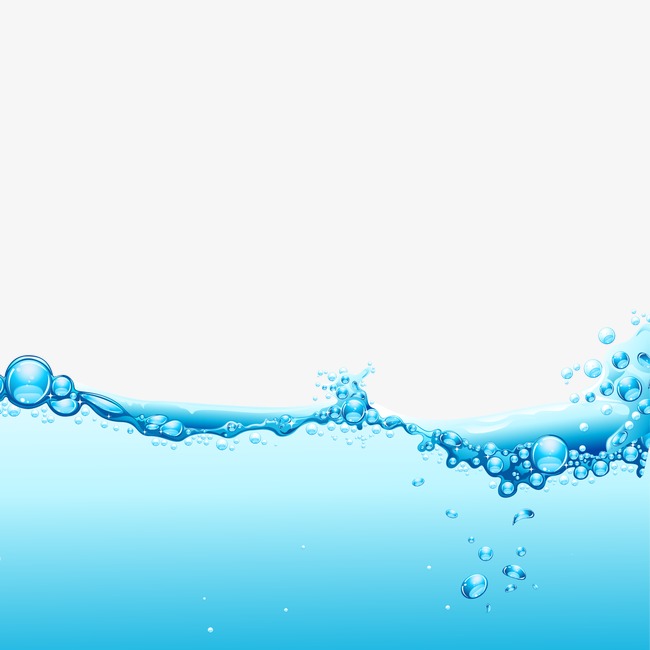 PARABÉNS !!! Você acertou!
A água é uma substância Química, cujas moléculas são formadas por dois átomos de Hidrogênio e um Oxigênio.
PRÓXIMA
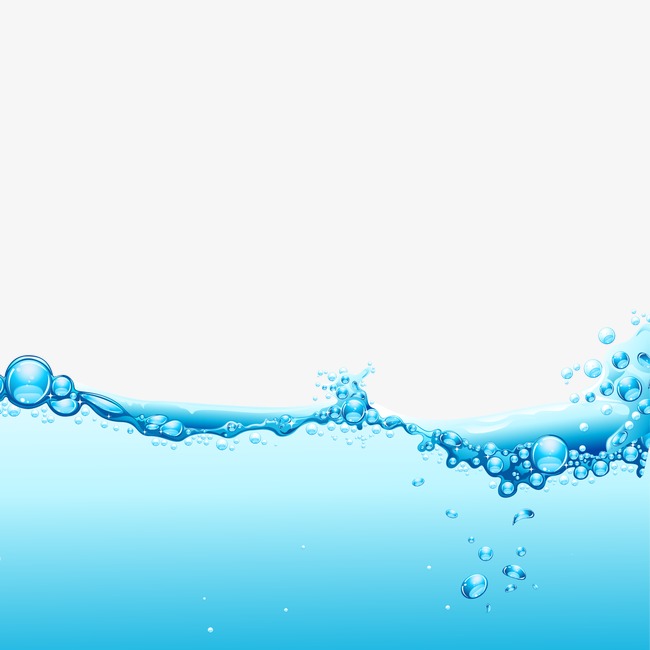 Questão 2: Com quantos graus a água ferve?
A
150 ºC
B
100ºC
C
1.000 ºC
D
2.756ºC
Você Errou! 
Aperte em voltar e
tente novamente!
VOLTAR
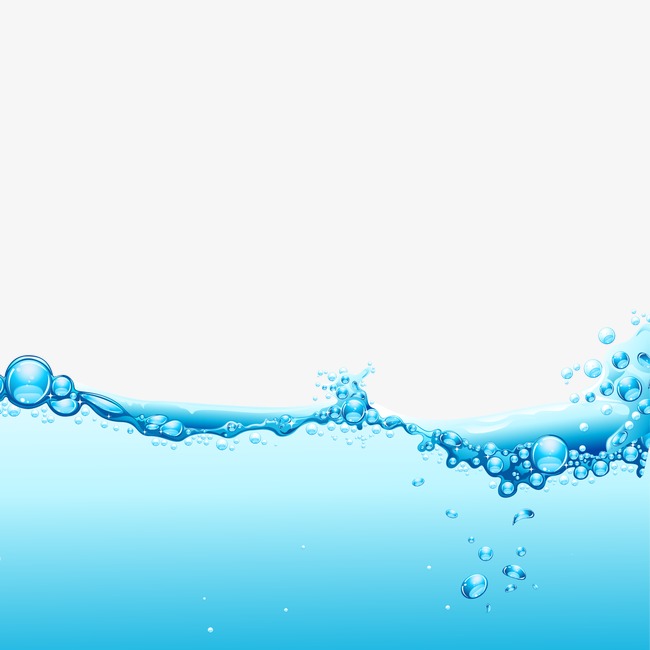 PRÓXIMA
Isso!!! Está correto!!

Ponto de ebulição é a temperatura em que uma substância Líquida passa para o estado Gasoso, sob a temperatura de 100 ºC
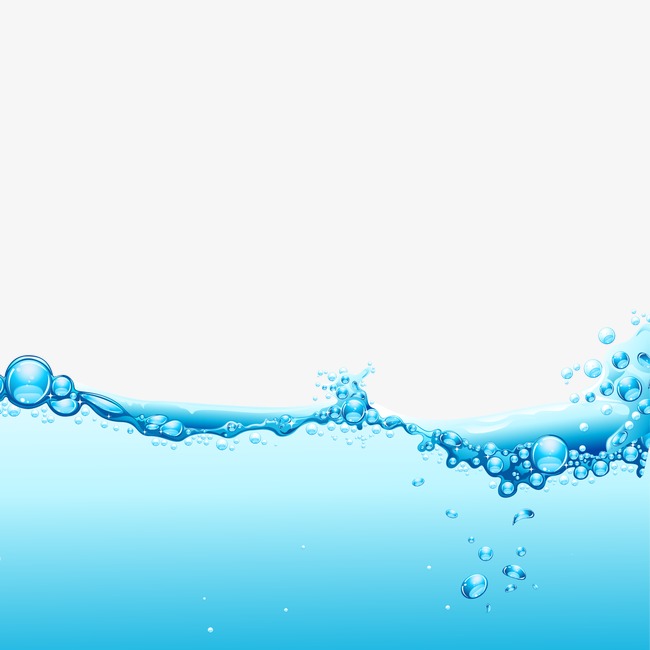 Você sabia que a água é um recurso natural essencial para a existência de vida na Terra?

Cerca de 70% da superfície terrestre está coberta por água. Desse total, 97,5%corresponde à disponibilidade de água salgada e 2,5% corresponde à água doce disponível, totalizando aproximadamente 1,4 bilhão de km3
O volume de água doce existente no planeta não se distribui uniformemente no globo. Isso deve-se ao fato de que a distribuição de água varia e depende da presença dos ecossistemas em cada lugar. Rússia, China, Brasil, Canadá, Estados Unidos, Índia, Colômbia e a República Democrática do Congo concentram cerca de 60% da água doce disponível no mundo.

SEJA CONSCIENTE CUIDE MAIS A NOSSA RESERVA DE ÁGUA POTÁVEL PARA CONSUMO...
Obrigada por ir até o Final!

Espero ter ajudado!

Até uma próxima pessoal!!!